creating the secret sauce for student retention
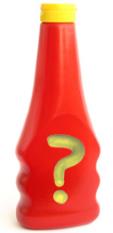 Lessons from the work of the Gardner Institute
Foundations of Excellence®
Foundations of Excellence (FoE) is a self-study and improvement planning process

Involving, to date, approximately 260 institutions, both two- and four-year.

What have we learned?  High performers can dramatically improve first- to second-year retention rates.
FoE Actions and Retention Rates
©2010 External Evaluation: FoE Retention Analysis
Note: The 5.62 point increase is an 8.2% increase in retention.
Why?
Can you fatten a pig just by weighing it?
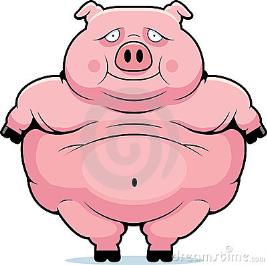 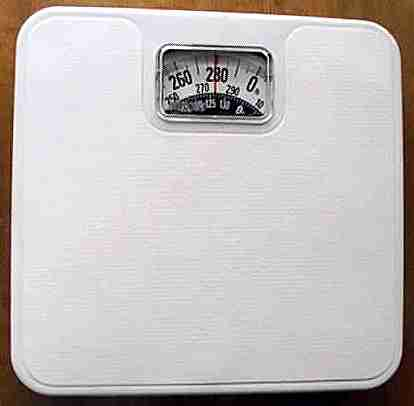 Or . . .
Does the act of self study set in motion events that make a difference? 
					? ? ?

What’s the secret sauce?
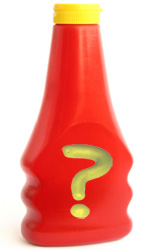 Actions Most Commonly Implemented By the Most Successful Institutions
Actions Most Commonly Implemented By the Most Successful Institutions
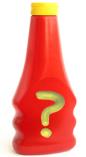 Lesson (Ingredient) #1
Retention (student success) does not belong to a single individual, campus office, or small group of individuals.
Instructors:  academic/classroom management issues

Student affairs professionals:  students’ lives beyond the classroom

Financial aid officers:  Students’ financial stress

Admissions representatives:   Students’ expectations; parents’ issues
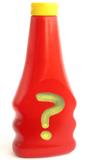 Ingredient #2
Go beyond the “r” word.
Do some campus employees have retention fatigue?







Try a focus on excellence.
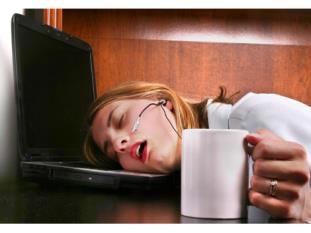 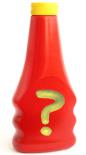 Ingredient #3
Raise everyone’s consciousness about the importance of the first year and first-year students.
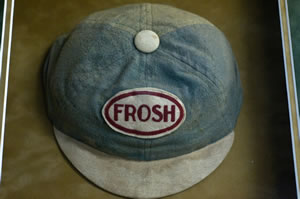 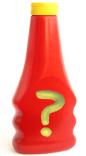 ingredient #4
Pay attention to the core business of the first year – instruction across the disciplines.
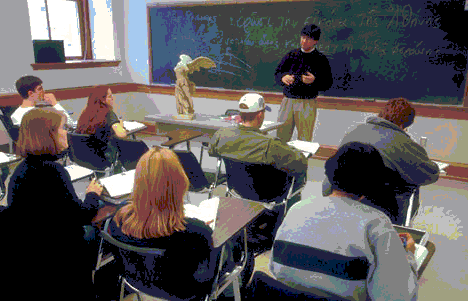 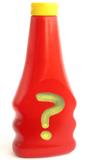 ingredient #5
Don’t (by policy or lack of policy) allow students to sabotage their own success.

Failure to require
Orientation
Advising (more than just once)
Class attendance
Registering and entering the institution on time
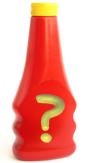 ingredient #6
Employ standards of measurement.

For instance, Foundational Dimensions®

Philosophy			All Students
Organization			Diversity
Learning				Roles & Purposes
Faculty/Campus Culture		Improvement
Transition

Or standards of NEASC
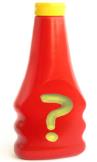 ingredient #7:
Understand the first year from various perspectives.

Faculty/staff
Students

Who’s right?
Like Survey Items: Advising
Student vs. Faculty/Staff advisors: 4-Year Institutions
Students: To 
what degree have faculty/staff advisors:
Faculty/Staff Advisors: In advising first-year students, to what degree do you:
NOTE: All differences statistical to p < .001
Student vs. Faculty/Staff: 2-Year colleges
Students: To what degree have faculty/staff advisors:
Faculty/Staff Advisors: In advising first-year students, to what degree do you:
NOTE: All differences statistical to p < .001
A critical ingredient
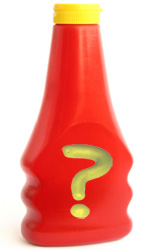 Institutional capacity for change
Willingness to ask tough questions
Willingness to be candid
Willingness to use data
Trust
Consistency of leadership
Clarity of mission and vision
Resources? 
What else?
Substantive change is hard work!
Needed ingredients
Time
Focus
Energy
Leadership
Involvement

But the payoff can be enormous:  Institutional transformation, student learning, and student retention.
Question for you
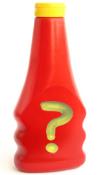 How have you created your secret sauce?

Is there too much of one ingredient, too little of another ingredient?

Have you missed the main ingredient?

Is it time to step back and recreate the recipe?

What can YOU do from your perspective?
Contact information
Betsy Barefoot, EdD
Vice President & Senior Scholar
Gardner Institute for Excellence in Undergraduate Education
Brevard, NC
828-475-6018; barefoot@jngi.org